Under Six Registry
Rachel Goldstein, Jennifer Laine, Molly McGuire
Background
Traditional teaching is Perthes happens in “school aged” kids (6-10)
Perthes presenting <6 all do well
Anecdotally seeing more very young patients with Perthes
Background
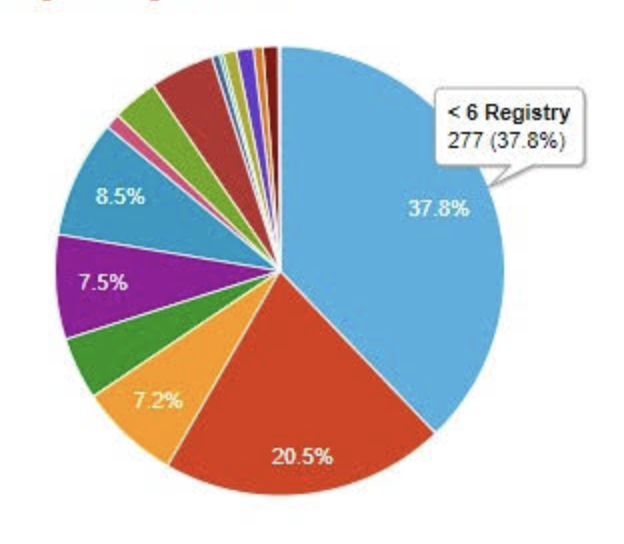 Definitions
Prior looks into this data: age less than 6 at onset of symptoms
Data point is unreliable (recall bias)
New definition:
Age less than six at TIME OF DIAGNOSIS
Summary of Demographics <6 years old
Population
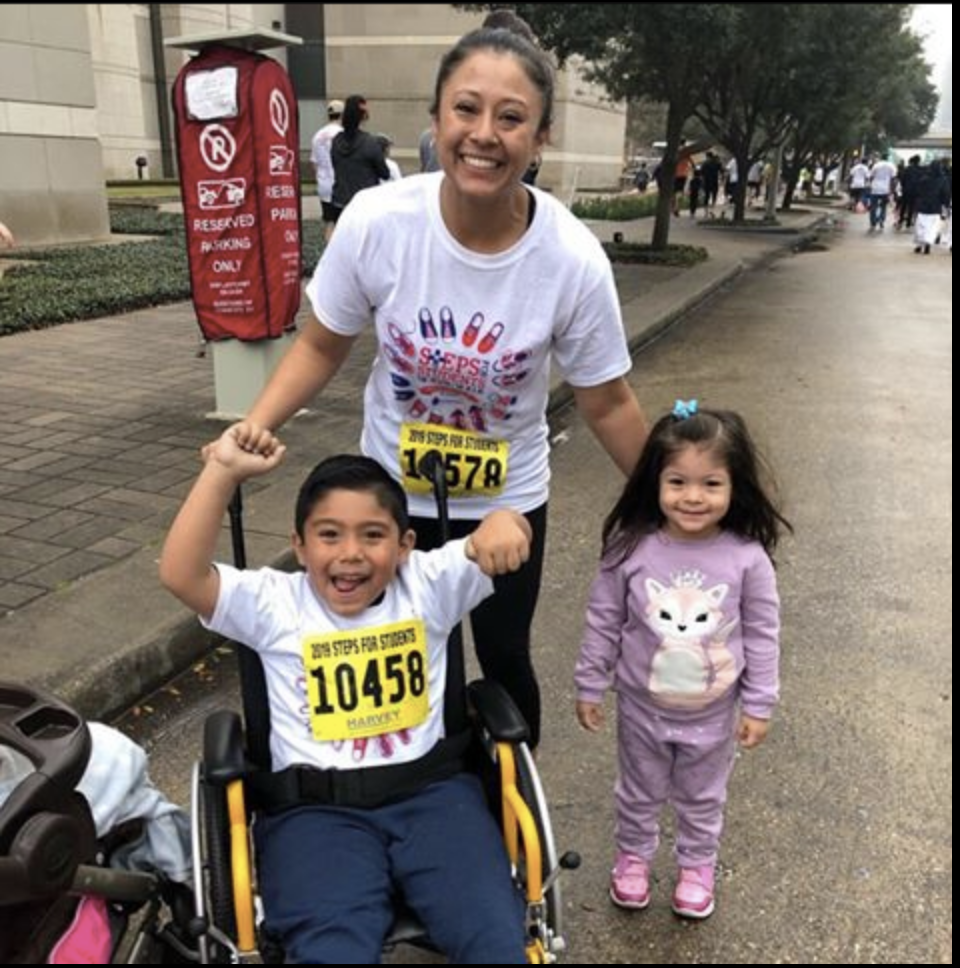 225 individual patients 
Avg age at diagnosis: 4.34 (1.55-5.95)
Male: 188 (84%)
Institutions
Affected Hip
[Speaker Notes: About 80% unilateral]
Ethnicity
Duration of symptoms
[Speaker Notes: About 1/3 of patients had symptoms for more than 6 months before diagnosis]
Presenting symptom
[Speaker Notes: About 2/3 presented with pain and limp.  And about a ¼ presented with a painless limp]
Presenting symptom
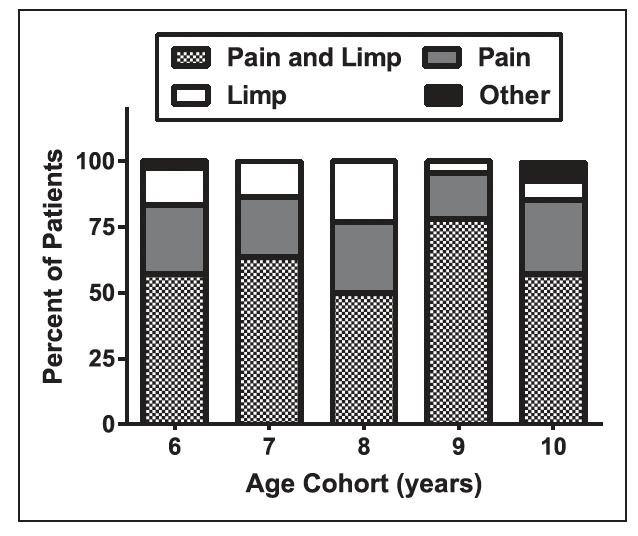 Previous Providers Seen
[Speaker Notes: Average number of providers seen before presentation to an IPSG member was 2 (range 0-11).  Almost 3/4 were seen by their PMD.  About 50% were seen by a different orthopedic surgeon before presentation to an IPSG member.]
Waldenstrom stage
Smoking in the Home
Household Education Attainment
[Speaker Notes: About 2/3 of those reported had a college or graduate degree]
Pre-Perthes Activity Level
Comparisons to the 6-10 Group
Sex
[Speaker Notes: Sex distribution is essential the same]
Affected Hip
[Speaker Notes: About 80% unilateral]
Affected Hip
[Speaker Notes: About 80% unilateral]
Comparison Ethnicity
[Speaker Notes: Difference in ethnicity likely related to different site enrollments]
Presenting symptoms
[Speaker Notes: Similar percentage presenting with both pain and limp but much higher percentage of younger patients presenting with a painless limp]
Research plan
Initial Publication
Focus on the demographics of this group
Goal: bring awareness to the diagnosis in the <6 year olds
Data:
General demographic data
Delay to diagnosis data
Target journal: Pediatrics
Next steps
Other ideas?
Thank you